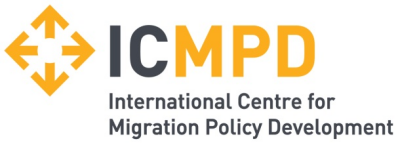 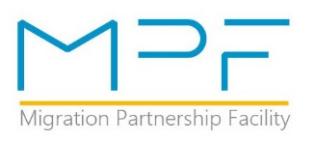 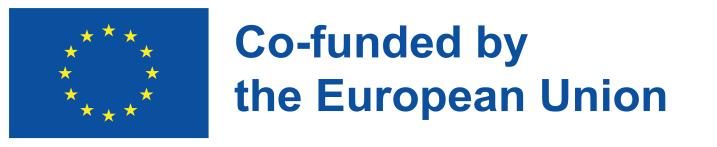 CASTLE - Research presentation







Alina Bărbuță, 
PhD Candidate, 
Babeș-Bolyai University, Cluj-Napoca
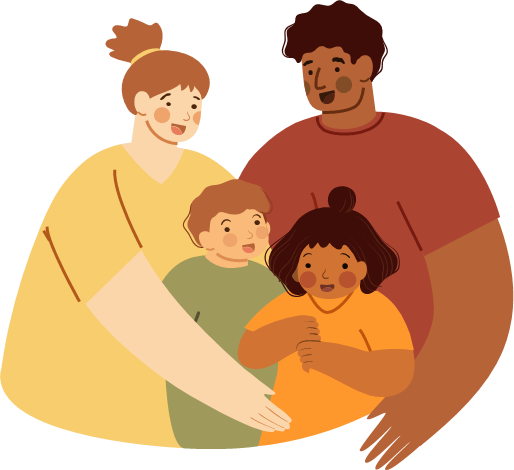 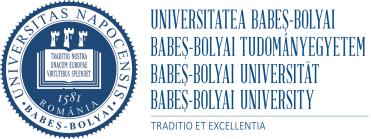 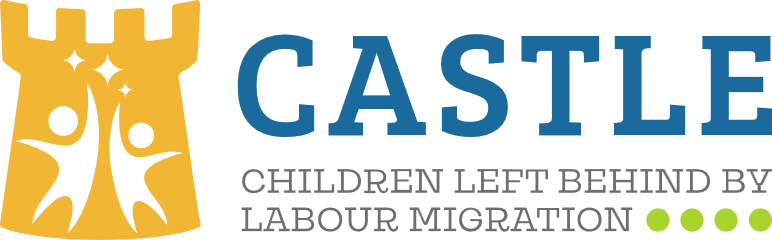 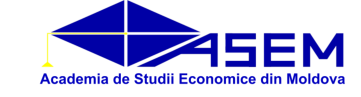 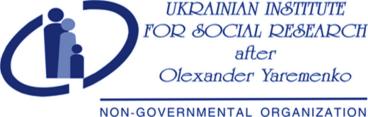 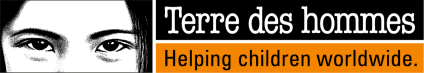 CHILDREN LEFT BEHIND BY LABOUR MIGRATION: SUPPORTING MOLDOVAN AND UKRAINIAN TRANSNATIONAL  FAMILIES IN THE EU (CASTLE)
 ICMPD/2021/MPF-357-004
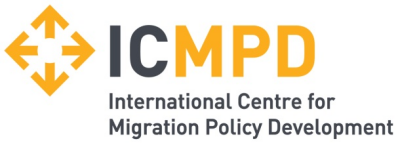 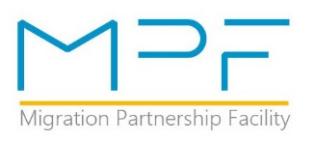 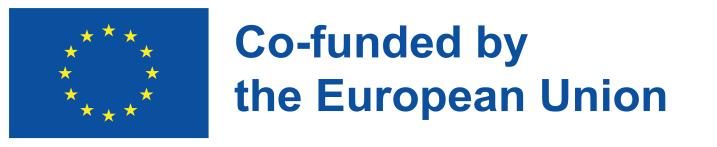 Project: 		CASTLE (Children Left Behind by Labour Migration: Supporting 				Moldovan and Ukrainian Transnational Families in the EU) 				https://fspac.ubbcluj.ro/castleaction/en

Research Centre	Centre for the Study of Transnational Families 					https://fspac.ubbcluj.ro/castle/en

Leaders: 		Viorela Ducu (Telegdi-Csetri) 	Áron Telegdi-Csetri
			Project manager		Research manager

Duration:		June 2021 - December 2023
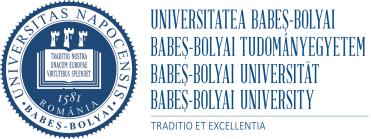 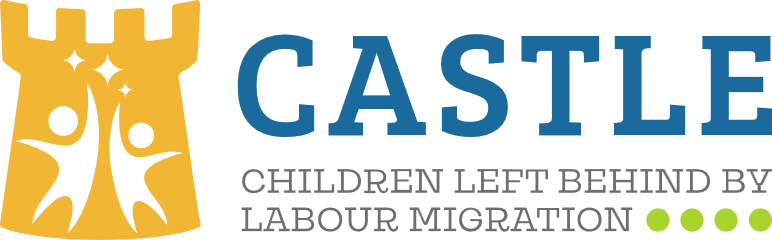 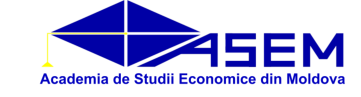 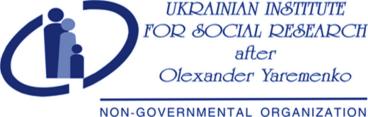 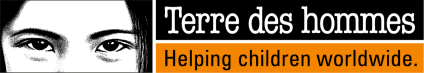 CHILDREN LEFT BEHIND BY LABOUR MIGRATION: SUPPORTING MOLDOVAN AND UKRAINIAN TRANSNATIONAL  FAMILIES IN THE EU (CASTLE)
 ICMPD/2021/MPF-357-004
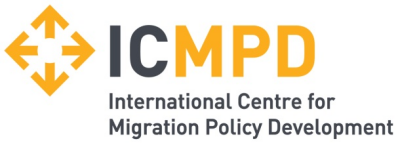 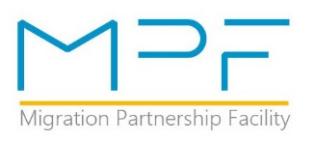 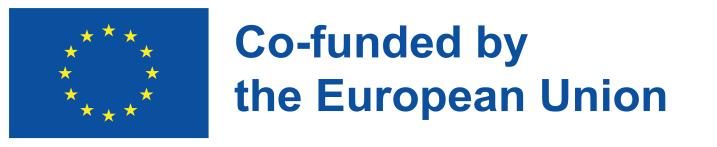 Partners: 		Babeș-Bolyai University (BBU) (Coordinator)
		Academy of Economic Studies of Moldova (ASEM)
		Ukrainian Institute for Social Research after Oleksandr Yaremenko
		Terre des Hommes - Terre des Hommes delegation Romania
		Terre des Hommes Moldova
		Terre des Hommes Ukraine

Beneficiaries: 	Republic of Moldova
		Ukraine

Donors:		Co-funded by the European Union
		Contracted through the Migration Partnership Facility, ICMPD

Short description: 	3-Country (Ro-Md-Ua) academia-NGO, co-researcher based action-research

Project host: 	CASTLE centre https://fspac.ubbcluj.ro/castle/en
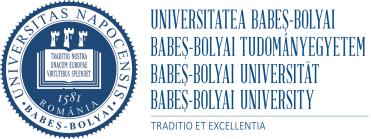 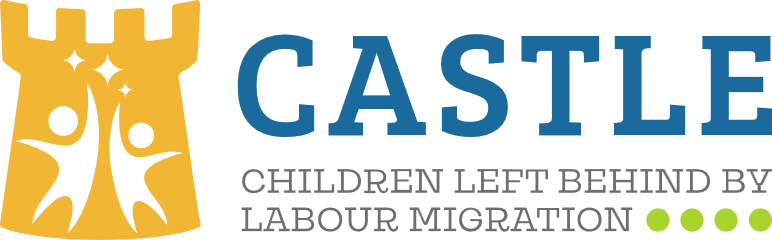 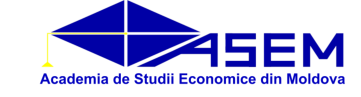 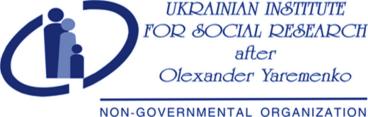 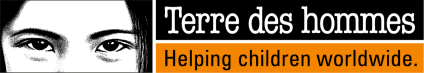 CHILDREN LEFT BEHIND BY LABOUR MIGRATION: SUPPORTING MOLDOVAN AND UKRAINIAN TRANSNATIONAL  FAMILIES IN THE EU (CASTLE)
 ICMPD/2021/MPF-357-004
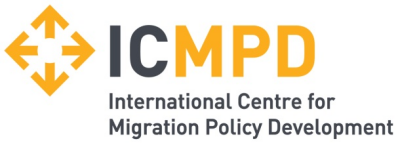 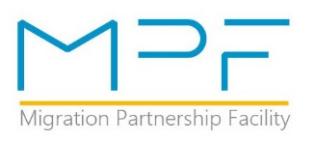 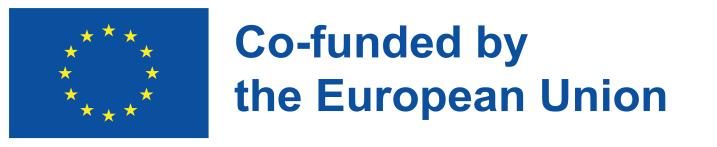 Introduction

While our research is one that addresses stay-behind children’s situation in the context of migration, it also has its limits hence many aspects of migration that come into play cannot be addressed therein. Also, while we acknowledge the priorities of societies in foregoing migration as such, we also understand the necessities forcing family members to migrate, therefore accepting what has been called the transnational situation as a reality, and namely, as an extremely extensive one.
Within that reality, our research, being part of an action research project that also involves co-researchers, aims to function as the voice of beneficiary groups - stay-behind children and their families - therefore aiming, beside signaling issues and calls for support, to also highlight family practices that may function as examples to be disseminated.
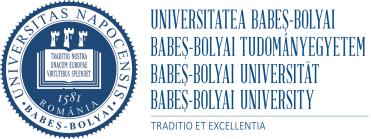 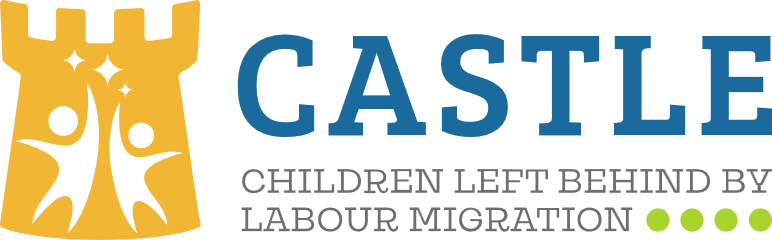 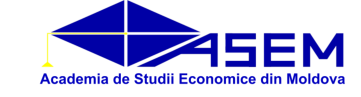 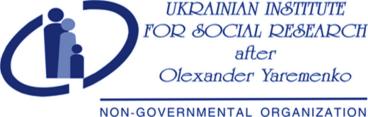 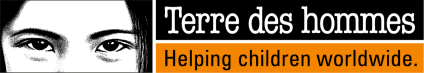 CHILDREN LEFT BEHIND BY LABOUR MIGRATION: SUPPORTING MOLDOVAN AND UKRAINIAN TRANSNATIONAL  FAMILIES IN THE EU (CASTLE)
 ICMPD/2021/MPF-357-004
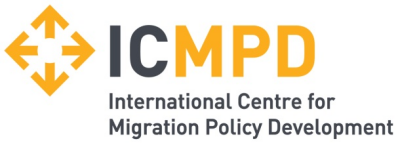 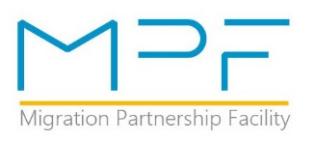 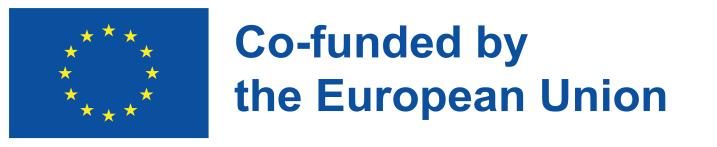 Scientific context

Qualitative social research, as employed in our project, is a tool aiming to identify situations, issues and practices not deductible from existing scientific data, therefore not yet quantitatively verifiable. In our case, it employs semi-structured interviews - where the respondent may speak their mind freely along certain guiding questions - and focus-groups - where they may discuss among themselves and reach shared positions.

Transnational families, the object of our research, are families living habitually in different countries, who nonetheless maintain strong family ties and therefore function as an exemplary entity (Greschke and Ott 2020) for a real, functional global society - one that performatively unites belonging (as a family) and global participation (being a part of more than one society).

Indeed, concerning their transnational co-presence and communication, it is up to the beholder which side to see: “…as in Escher’s paradoxical figures…(..)…, we can see either the ruptures or the continuities.” (Diminescu, 2008, p.569)
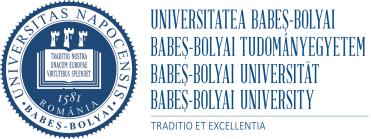 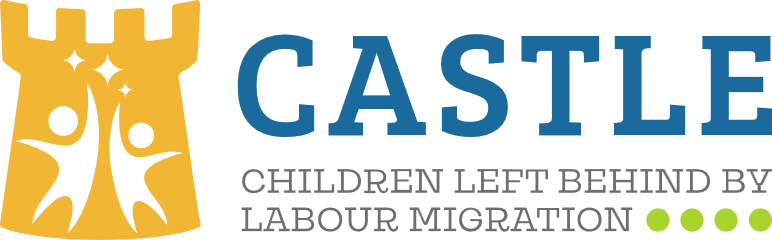 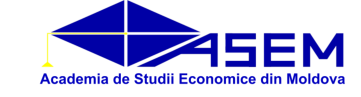 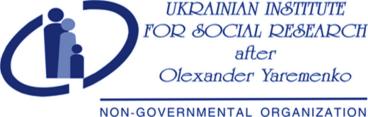 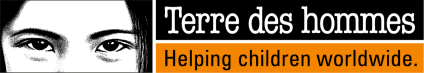 CHILDREN LEFT BEHIND BY LABOUR MIGRATION: SUPPORTING MOLDOVAN AND UKRAINIAN TRANSNATIONAL  FAMILIES IN THE EU (CASTLE)
 ICMPD/2021/MPF-357-004
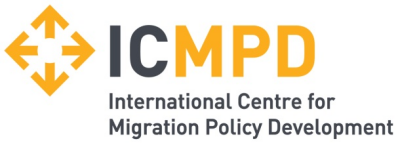 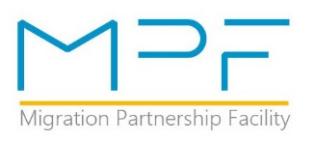 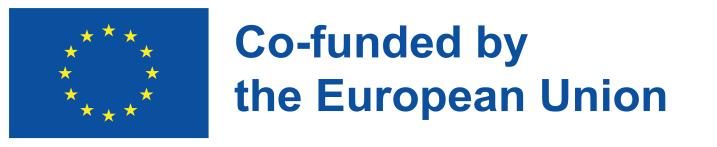 General description of the research

- 124 interviews with family members - stayer parent / caregiver, stayer child, migrant parent
- 10 focus-groups with family members, of which 5 with children
- 24 interviews with experts from authorities, institutions, NGOs, working with transnational family members
- family member interviews / focus-groups have been collected in approximately equal amounts by the 3 national teams (Ro, Mo, Ua) with Moldovan and Ukrainian transnational families with at least one parent abroad in the EU a significant amount of time during the recent past
- expert interviews have been taken by the 3 teams, with Mo and Ua as well as Ro experts
- a large majority of interviews have been taken online (Facebook messenger, Zoom, WhatsApp, Viber etc). The languages were Ukrainian, Russian and Romanian, with Hungarian in one case
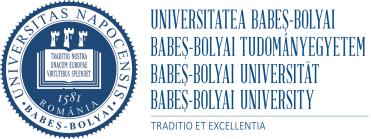 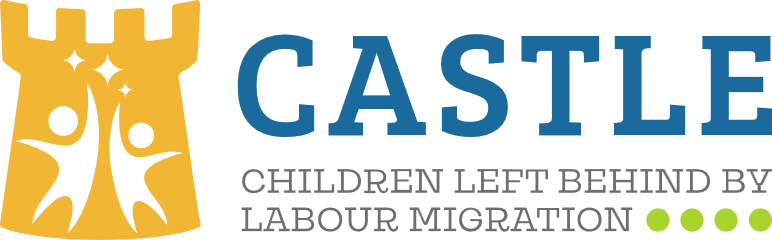 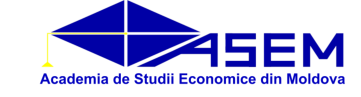 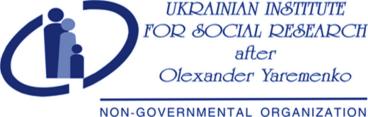 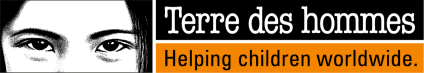 CHILDREN LEFT BEHIND BY LABOUR MIGRATION: SUPPORTING MOLDOVAN AND UKRAINIAN TRANSNATIONAL  FAMILIES IN THE EU (CASTLE)
 ICMPD/2021/MPF-357-004
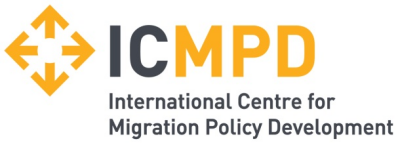 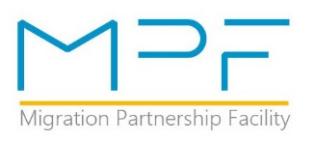 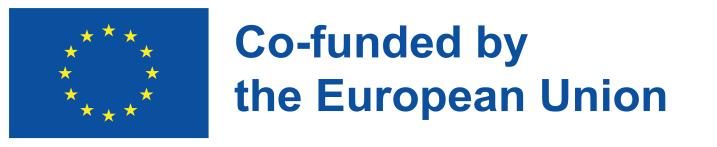 Data collection methods and the research population
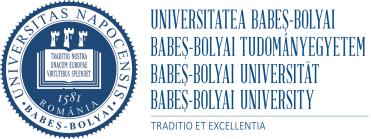 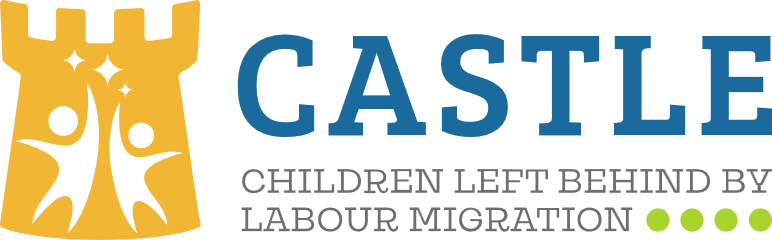 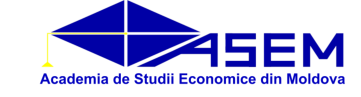 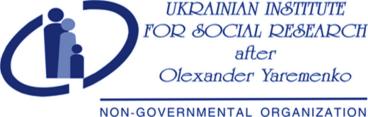 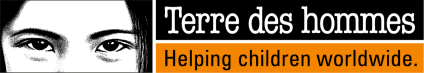 CHILDREN LEFT BEHIND BY LABOUR MIGRATION: SUPPORTING MOLDOVAN AND UKRAINIAN TRANSNATIONAL  FAMILIES IN THE EU (CASTLE)
 ICMPD/2021/MPF-357-004
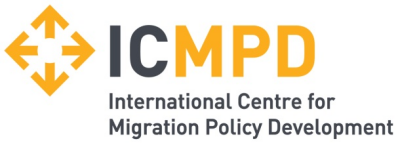 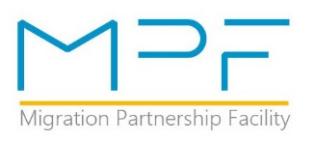 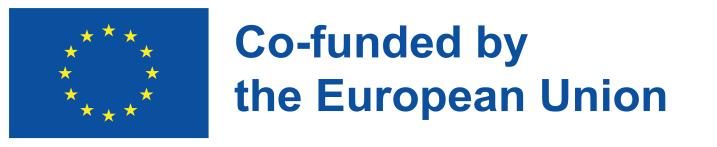 Findings presented

What follows below are the findings of the BBU team following primary analysis of data. The data has been analyzed with use of the MAXQDA 2022 software, through coding text segments of the transcripts from recorded interviews / focus-groups by 32 thematic codes divided into 6 groups.
The analysis is not and cannot be exhaustive. We prioritized perspectives such as children’s voice, digital communication, family issues, ones suggested either by the priorities of the project, by co-researchers or by the acuteness of the situation.
The recommendations that follow have been based on these findings, also taking into account the Ukrainian and Moldovan team’s suggestions.
Each of the 3 research teams and their respective speakers will present their own, more detailed findings and recommendations later in the day.
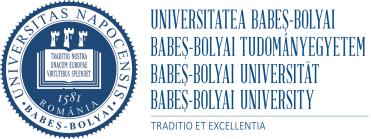 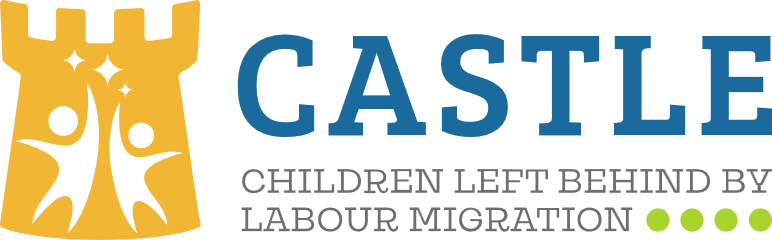 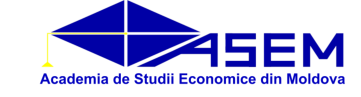 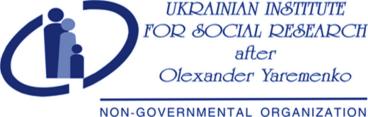 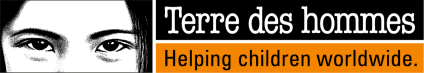 CHILDREN LEFT BEHIND BY LABOUR MIGRATION: SUPPORTING MOLDOVAN AND UKRAINIAN TRANSNATIONAL  FAMILIES IN THE EU (CASTLE)
 ICMPD/2021/MPF-357-004
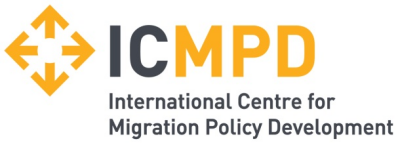 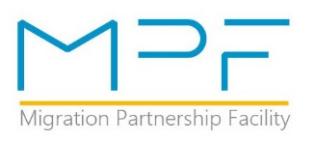 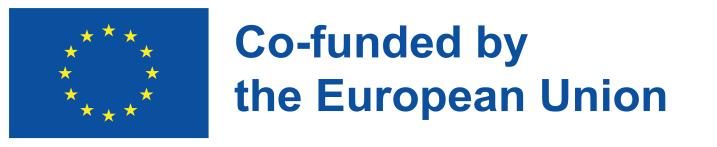 The review of relevant legislation is part of the wider desk research component in the CASTLE project.
(work in progress)


Rationale

To outline and critically discuss the legal provisions that are relevant in relation to the phenomenon of labor migration and children left behind as a result of their parents working abroad.
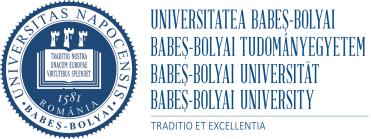 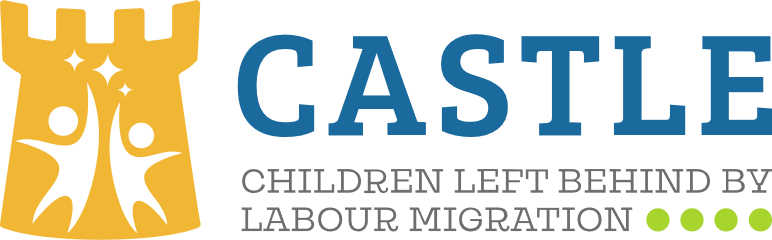 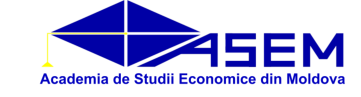 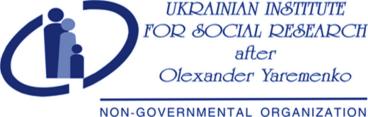 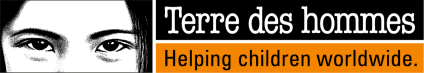 CHILDREN LEFT BEHIND BY LABOUR MIGRATION: SUPPORTING MOLDOVAN AND UKRAINIAN TRANSNATIONAL  FAMILIES IN THE EU (CASTLE)
 ICMPD/2021/MPF-357-004
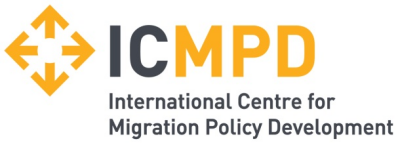 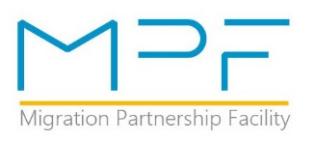 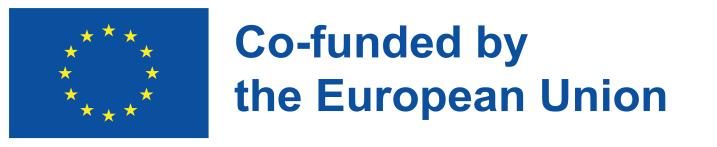 Provisional structure of the review 

International and European Union Legislation
 
International documents relevant in relation to cross-border circulation of migrants, child protection and child rights 
EU Legislation on Migration, left-behind children and family reunification
 
Country Analyses
 
Republic of Moldova
Ukraine 
Romania
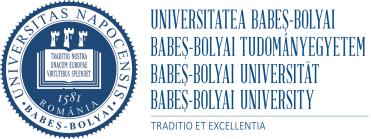 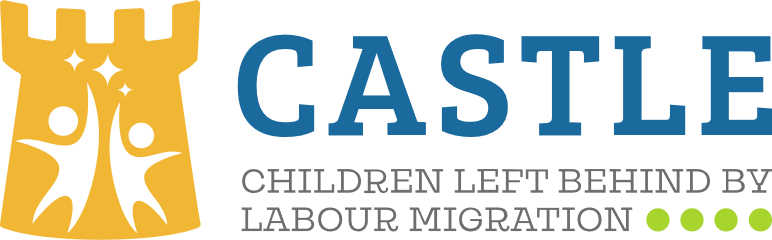 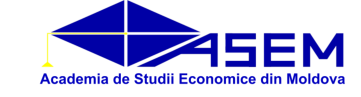 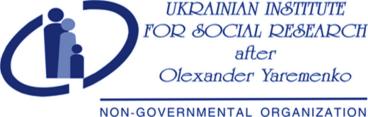 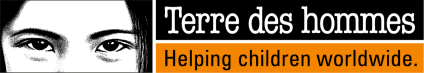 CHILDREN LEFT BEHIND BY LABOUR MIGRATION: SUPPORTING MOLDOVAN AND UKRAINIAN TRANSNATIONAL  FAMILIES IN THE EU (CASTLE)
 ICMPD/2021/MPF-357-004
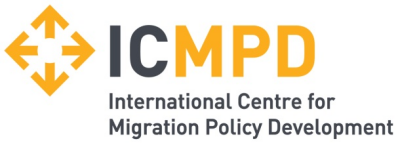 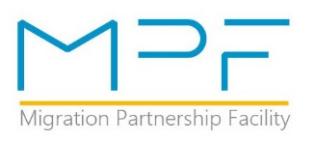 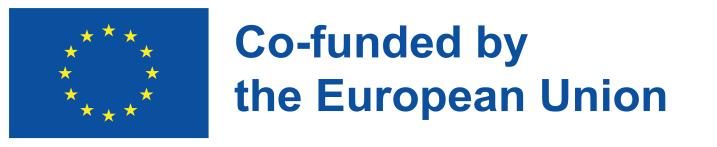 Country analyses - quick glances (1)

Republic of Moldova 


2008 – first time when the national legislation addressed the issue of children left without parental care, as a result of their parents’ migration abroad.
Relevant provisions within the national legislation
Relevant provisions as part of international normative acts ratified by the Republic of Moldova
Additional provisions stemming from a number of human rights conventions to which the Republic of Moldova adhered as a members of the Council of Europe (since 1995)
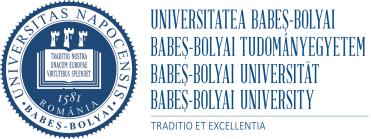 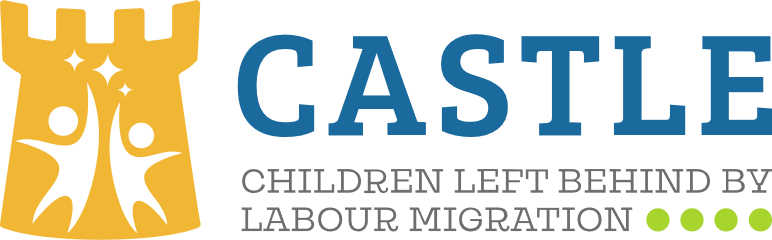 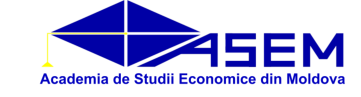 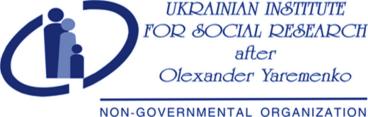 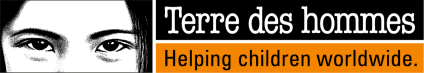 CHILDREN LEFT BEHIND BY LABOUR MIGRATION: SUPPORTING MOLDOVAN AND UKRAINIAN TRANSNATIONAL  FAMILIES IN THE EU (CASTLE)
 ICMPD/2021/MPF-357-004
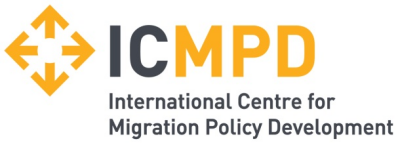 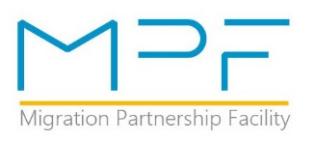 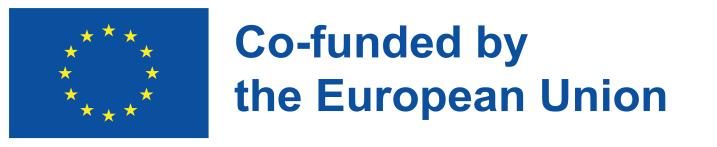 Country analyses - quick glances (2)

Ukraine

The issue of labor migrants’ children has been addressed repeatedly in Ukraine, since mid-2000s, becoming a salient topic on the public agenda
Beginning with 2016, the law "On external labor migration" specifically mentions, for the first time, the children of labor migrants and their rights.
While the enforcement of the law signaled an important advancement, its outline fails to address a number of important issues, which hinders its ability to fully cover the complex phenomenon of children left behind.
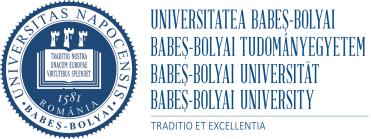 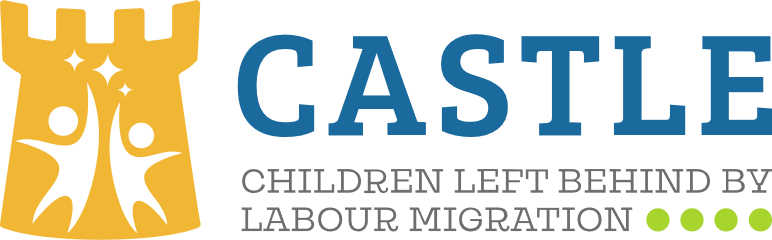 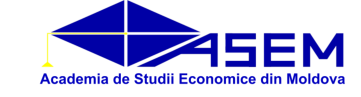 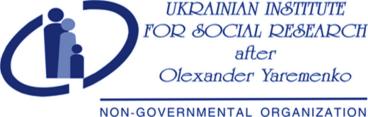 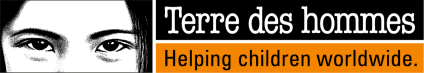 CHILDREN LEFT BEHIND BY LABOUR MIGRATION: SUPPORTING MOLDOVAN AND UKRAINIAN TRANSNATIONAL  FAMILIES IN THE EU (CASTLE)
 ICMPD/2021/MPF-357-004
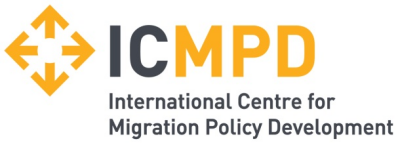 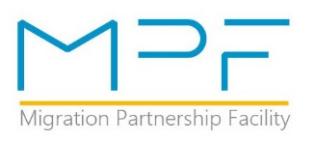 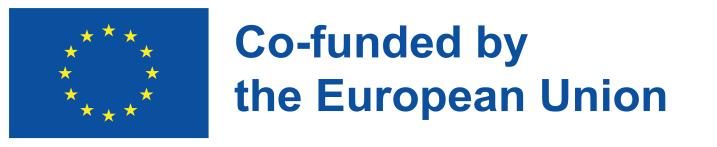 Country analyses - quick glances (3)

Romania

Two-folded status: sending country in the context of EU-level labor migration and (more recently) destination country 
Categories of issues addressed in the review: provisions on the residence and employment of foreigners; protection of children whose parents are abroad for work; migrant parents’ rights in the countries of destination
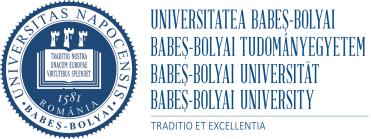 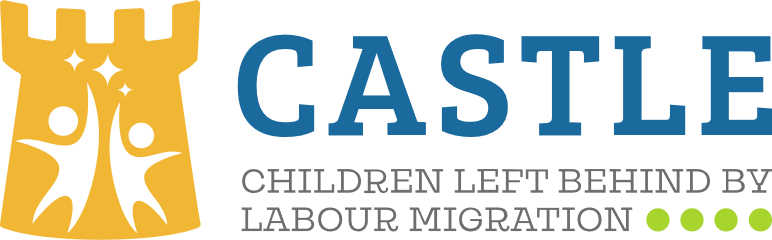 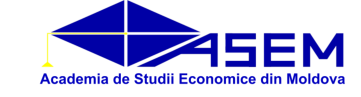 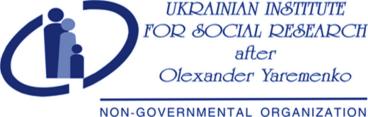 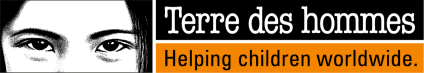 CHILDREN LEFT BEHIND BY LABOUR MIGRATION: SUPPORTING MOLDOVAN AND UKRAINIAN TRANSNATIONAL  FAMILIES IN THE EU (CASTLE)
 ICMPD/2021/MPF-357-004
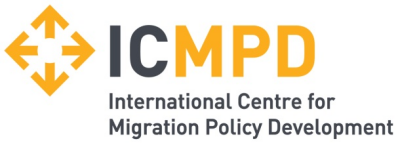 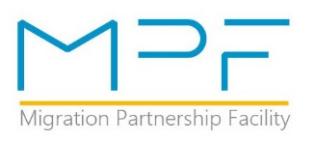 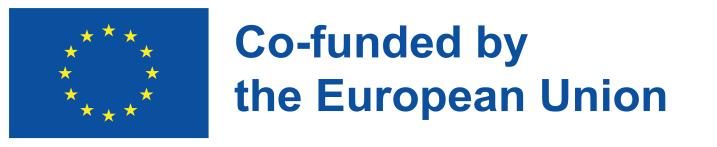 Perceptions and projections of “abroad” and of “home”

Overall: - numerous children have, on occasion, visited their migrant parents’ country of stay or even other countries on trips 
- perceptions are predominantly formed by projections through parents’ and peers’ stories, or even social or broadcast media
- since socially, migration is the norm, the foreign nature of “abroad” is entirely domesticated (“normal”, “not worth mentioning”)

What seemed striking in their perceptions is the lived, direct, aesthetical rather than economic, cultural or political perception that is usual with adults:
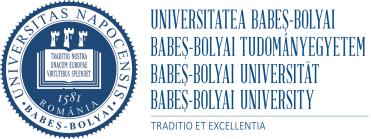 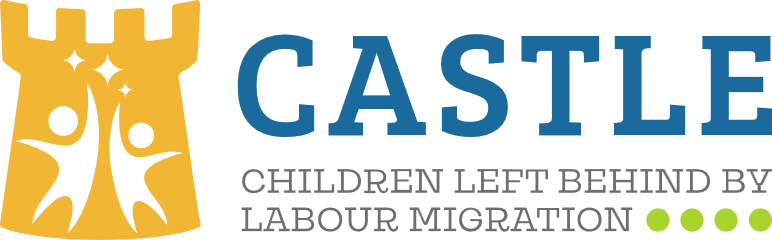 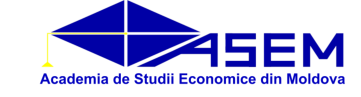 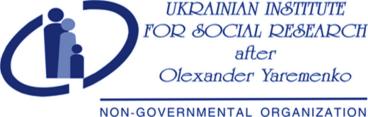 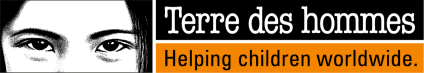 CHILDREN LEFT BEHIND BY LABOUR MIGRATION: SUPPORTING MOLDOVAN AND UKRAINIAN TRANSNATIONAL  FAMILIES IN THE EU (CASTLE)
 ICMPD/2021/MPF-357-004
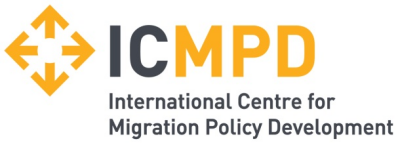 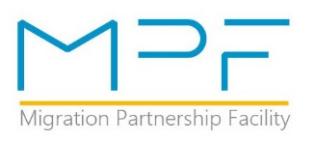 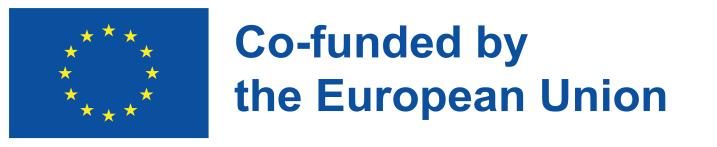 Voice and agency - the views and stances of youth on migration

Overall: - children are told, sometimes in advance, but not involved in, decisions relating to migration; 
- all passively contribute through understanding and accepting adult arguments (mostly economic) 
- strongly undergoing a feeling of loss/missing the parent
- increased self-management, mutual support among siblings and peers
- actively, through additional contributions to household and even support given to adults including the migrant

Children and youth see leaving and staying in a more nuanced, open and fluid manner and are often covertly critical of adults:
- perplexed by the apparent non-necessity of migration (in more affluent families) (Ua)
- “should leave for a certain amount, and for a certain goal, then return” (Ua, Md)
- “he knows that a family is waiting for him at home” (Ua)
- “I might study here or there, haven’t made up my mind yet” (Ua)
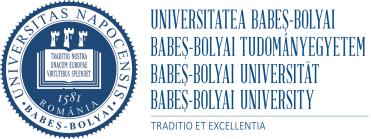 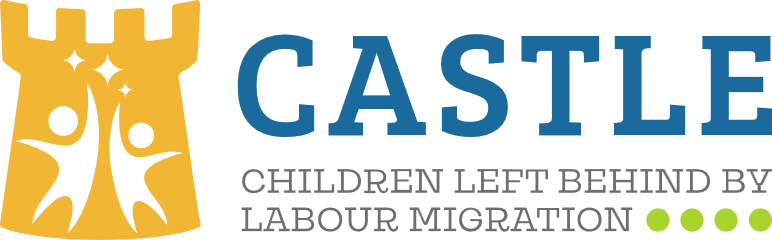 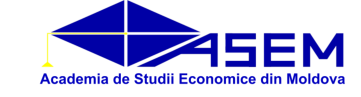 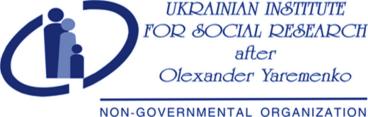 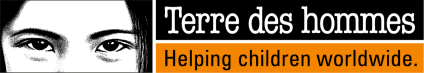 CHILDREN LEFT BEHIND BY LABOUR MIGRATION: SUPPORTING MOLDOVAN AND UKRAINIAN TRANSNATIONAL  FAMILIES IN THE EU (CASTLE)
 ICMPD/2021/MPF-357-004
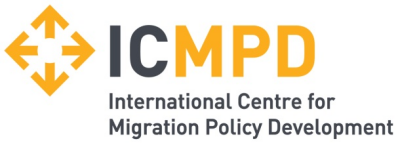 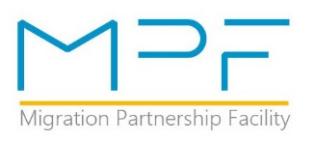 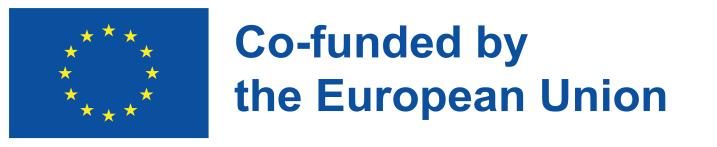 Transnational communication - frequency and functionality

Overall: mostly very abundant communication involving much Internet access and usage, high degree of co-presence and interest, sometimes group communication or through third persons (adult at home); also, much Internet use for other purposes to replace parent as information source. In a number of cases, long-distance communication also happens with the school of the child.

In some cases, it was reported that:
- previously dysfunctional relations improved due to distance and to the “value of time together” (Ua, Md) however it is not always welcome (since not credible)
- “My relationship with Dad improved once he left to Belgium. It was a very weird thing for me, there were issues and in order not to bring them home and tell Mom, he told them to me. He saw that I had matured, that I have my own point of view” (Md)
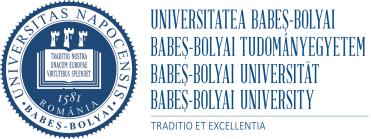 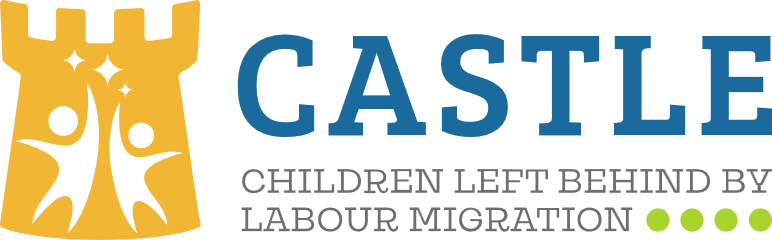 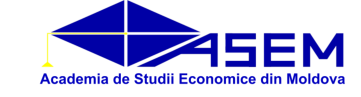 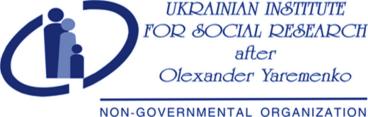 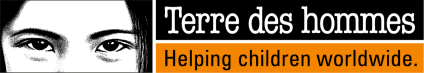 CHILDREN LEFT BEHIND BY LABOUR MIGRATION: SUPPORTING MOLDOVAN AND UKRAINIAN TRANSNATIONAL  FAMILIES IN THE EU (CASTLE)
 ICMPD/2021/MPF-357-004
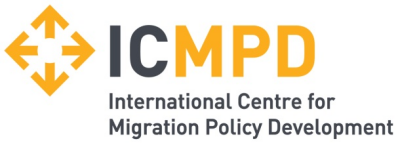 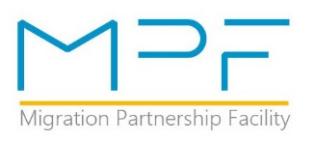 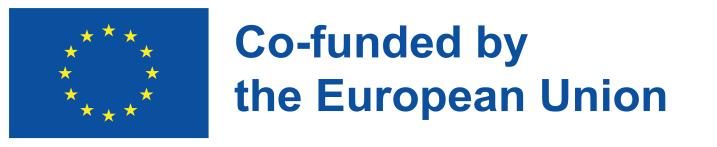 Relationship with caregivers - from intimate and functional to superficial and conflictual

Overall, relationships with those in the environment improve due to necessity; however, an effort is made to keep the caregiver role as it is (“you cannot replace a person”), however, recognition is given to their effort and to the difficulty of their multiple roles.

In certain cases, it happened that:
- the caregiver became a role model (a lawyer, parents being of more modest professions) (Md)
- extremely harsh involvement by a grandmother resulting in state care of children in a migrant mother - alcoholic father family (Ua)
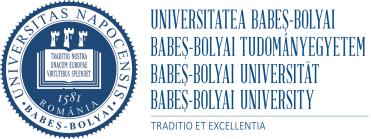 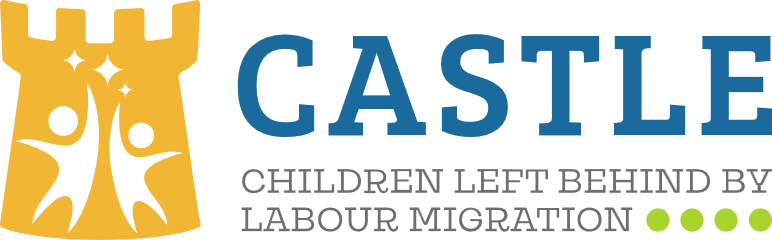 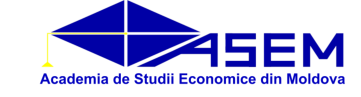 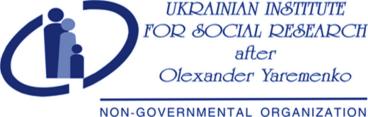 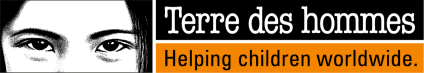 CHILDREN LEFT BEHIND BY LABOUR MIGRATION: SUPPORTING MOLDOVAN AND UKRAINIAN TRANSNATIONAL  FAMILIES IN THE EU (CASTLE)
 ICMPD/2021/MPF-357-004
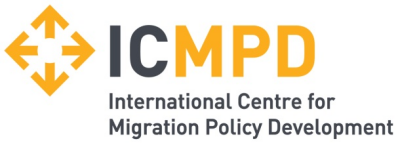 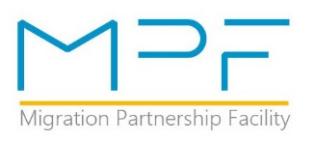 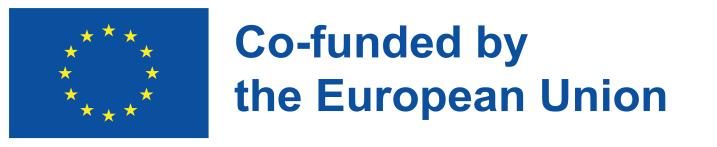 Temporality, age, transnational suspension 

Overall: while the transnational suspension in temporariness (Ducu, 2018) has remained typical with adults (“plans - they have been there all along,” Ua) and plans to emigrate or return remain constantly postponed, some steps towards self-conscious transnationalism have emerged and the unpredictability of migration assumed as such. With children however, this is not the case when young - they tend to adapt to a parent’s absence (“cry it off”) and hope for his/her return. Constant communication also adds to a “normalization” of transnationalism, however the feeling of loss and distance remains. Also, children often don’t remember the time before migration, hence this situation is all the more “normal” and temporally indefinite. 

Differences were shown in correlation with age - adolescence (from 12 to 16) being more problematic since it enters the temporality of planning hence of suspension. Also, they correlated with the person migrating, gender and age-specific relationships (“girls grow closer to their mothers at this age”, “boys need their fathers at his age and I’m not there”) being highlighted.
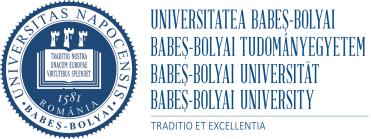 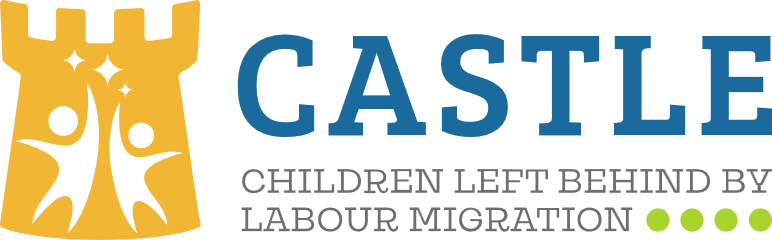 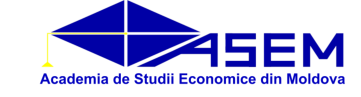 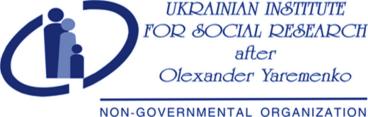 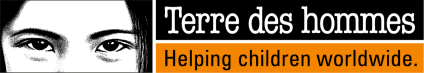 CHILDREN LEFT BEHIND BY LABOUR MIGRATION: SUPPORTING MOLDOVAN AND UKRAINIAN TRANSNATIONAL  FAMILIES IN THE EU (CASTLE)
 ICMPD/2021/MPF-357-004
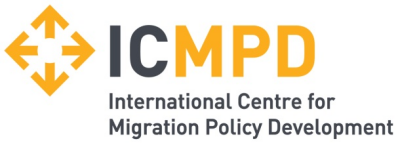 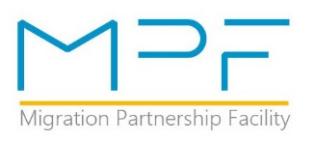 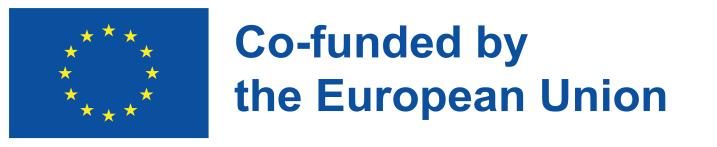 Thank you!



The                             team
 


CHILDREN LEFT BEHIND BY LABOUR MIGRATION: SUPPORTING 
MOLDOVAN AND UKRAINIAN TRANSNATIONAL FAMILIES IN THE EU
ICMPD/2021/MPF-357-004
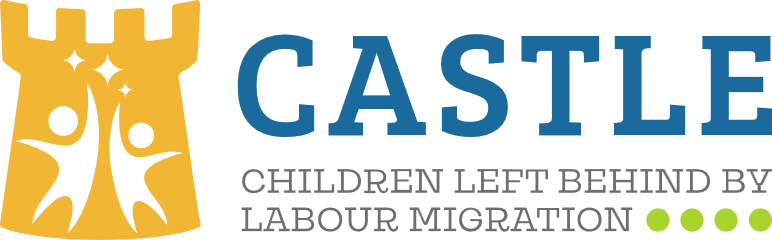 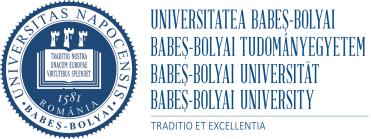 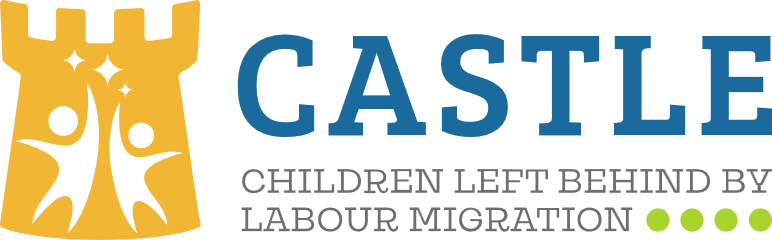 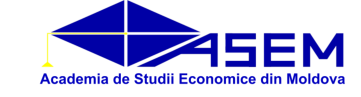 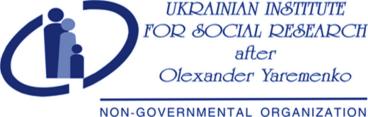 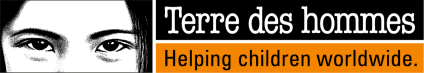 CHILDREN LEFT BEHIND BY LABOUR MIGRATION: SUPPORTING MOLDOVAN AND UKRAINIAN TRANSNATIONAL  FAMILIES IN THE EU (CASTLE)
 ICMPD/2021/MPF-357-004